チームビルドによる共生力など非認知能力を養う
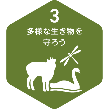 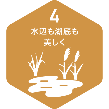 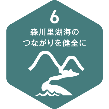 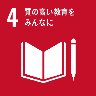 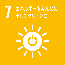 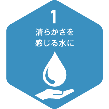 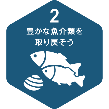 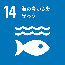 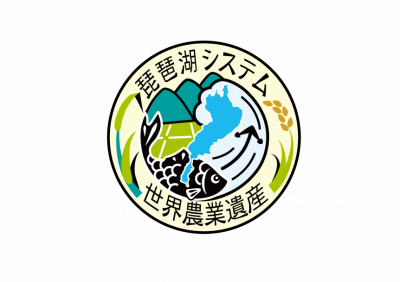 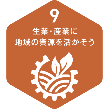 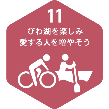 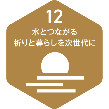 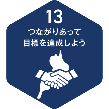 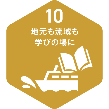 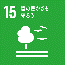 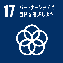 自 然
環 境
産 業
歴 史
文 化
経 済
びわ湖の自然のなか、ドラゴンボート等のチーム活動を通じて非認知能力を高めるプログラムです。
ドラゴンボートでは「協力する力（団結力、高め合う力、思考力など）」を養うことを狙いとしています。
「非認知能力」とは
数値化できる学力とは別に、仲間と共に様々な体験・挑戦をすることで育まれる、協調性や
自立性、やり抜く力や創造力などの能力。目標に向かって頑張る力や他者とうまく関わる力
なども含まれ、人生を豊かにする能力と言われています。
非認知能力について調べてみる。
他者との関わり、自らの行動について考えてみる。
SDGsの観点で、地域や現地の課題や取組について調べてみる。
びわ湖で人気のウォータースポーツを通して協力する力を学ぶ。
現地での活動を通して、自ら学んだことを振り返る。
仲間とのチーム活動を通じて、非認知能力について考える。
非認知能力について自分の意見をまとめる。
本プログラムで学んだ成果を発表する。
SDGｓの観点で、他者との関わり、自らの行動について、自分たちにできることを発表する。
滋賀県ならではのびわ湖ウォータースポーツを通じ、子どもたちの「生きる力」を育みます。
びわ湖での人気アクティビティ、ドラゴンボートを体験
チーム活動後の振り返りを通して、「自ら学んだこと」とその重要性を考える機会に
びわ湖の自然のなかで非認知能力を養うプログラム
※人数により①～③入替
9:30 オーパル到着・開校式・荷物移動
10:00 ①アイスブレイク
11:10 ②チーム活動（ドラゴンボートなど）　
12:10 昼休憩（クラス写真撮影）
13:00 ③クラス目標づくり
14:00 活動終了・着替え・閉校式
14:30 オーパル出発
強風時は水上活動が実施できない場合があります。雨天時は雨合羽を着用して活動を実施します。
体験場所までの移動は貸切バスをおすすめします。
昼食手配も対応可能です。事前にご相談ください。
ご利用に関するお問い合わせ、体験内容詳細はお気軽にご相談ください。
オーパルオプテックス株式会社　【住所】大津市雄琴5-265-1　【TEL】077-579-7111　
受付時間：9:30～17:30（定休日：木曜日、1月～2月は水・木曜、夏季無休）　【URL】https://www.o-pal.com/